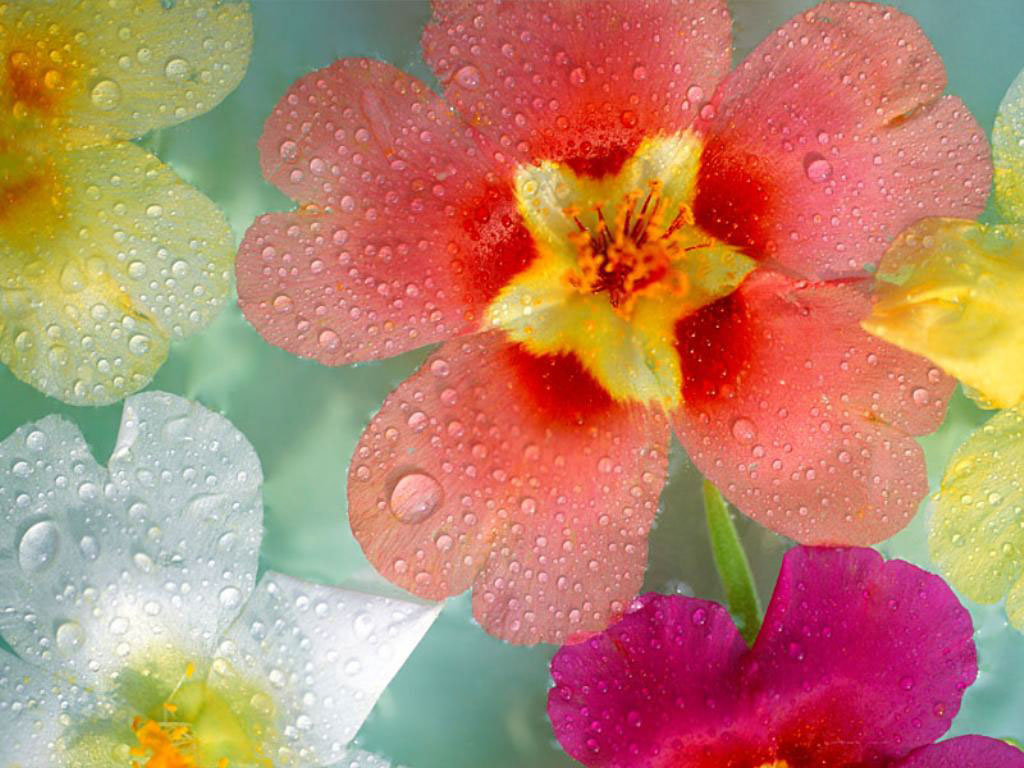 Наш детский сад пос.Венцы приветствует вас
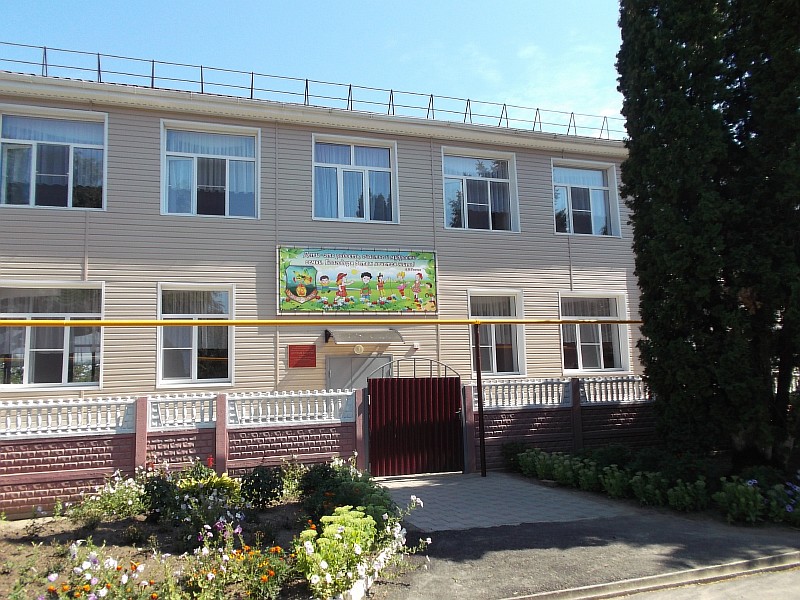 «Кубанские традиции и обряды»
Обрядовые календарные праздникиПраздники Троица, Масленица
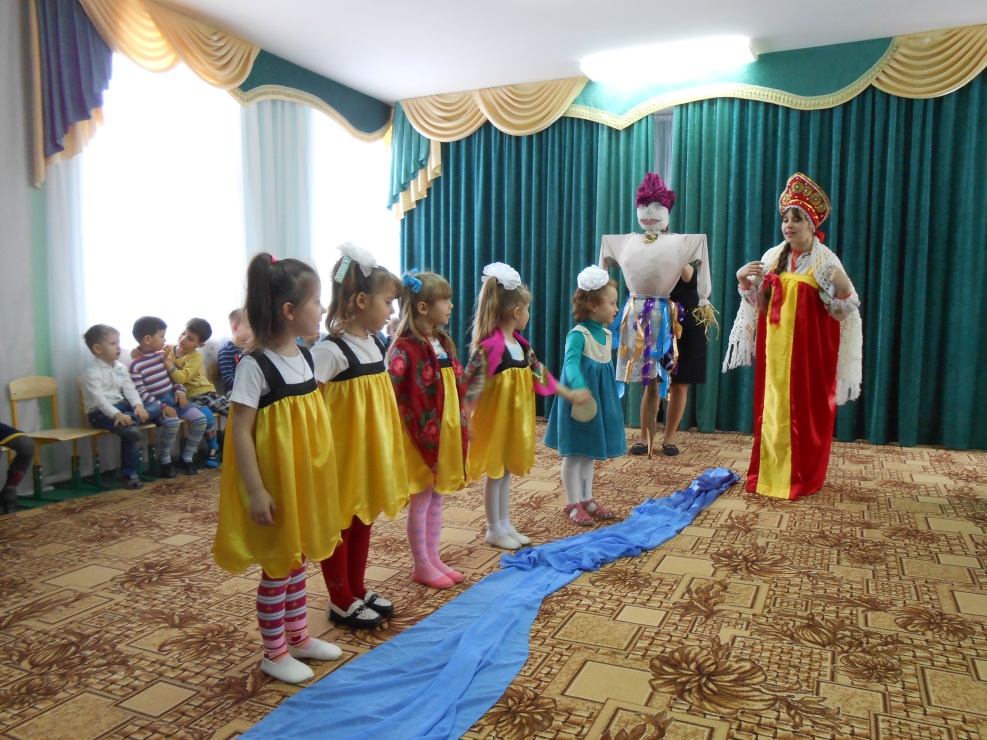 Так жили наши предки
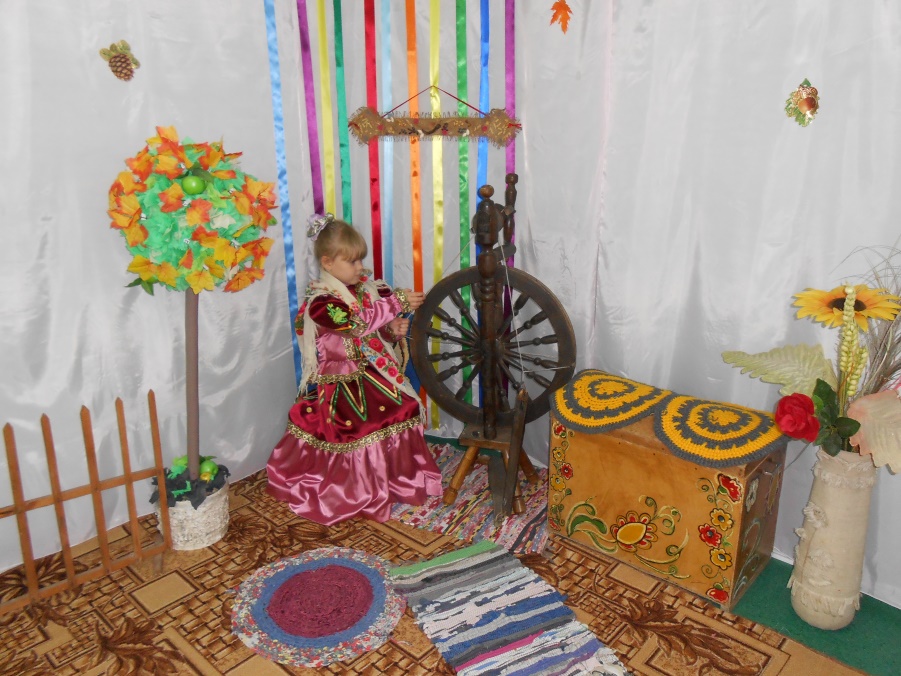 Интерес к прошлому своего народа, история предметов, окружающие нас
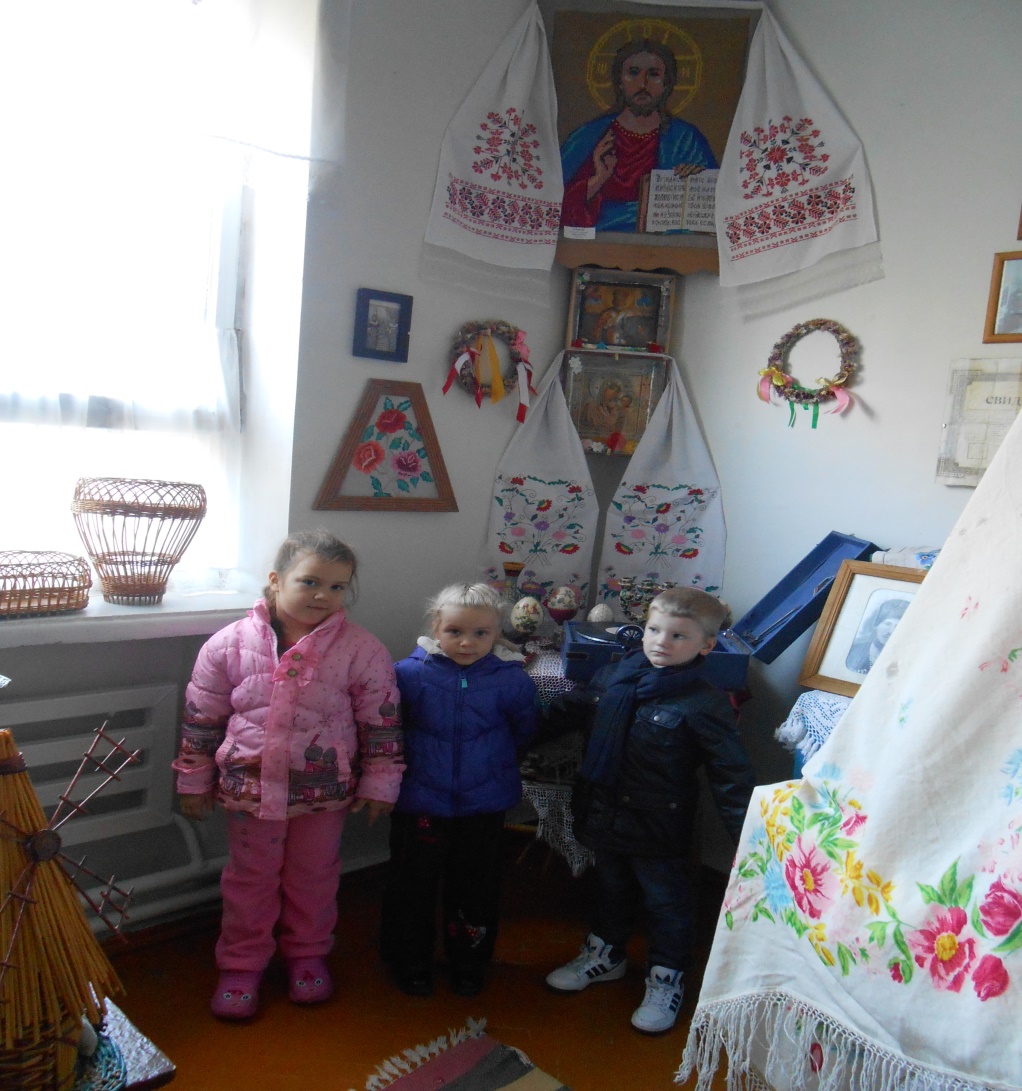 Богатство кубанского народа-это пословицы и поговорки
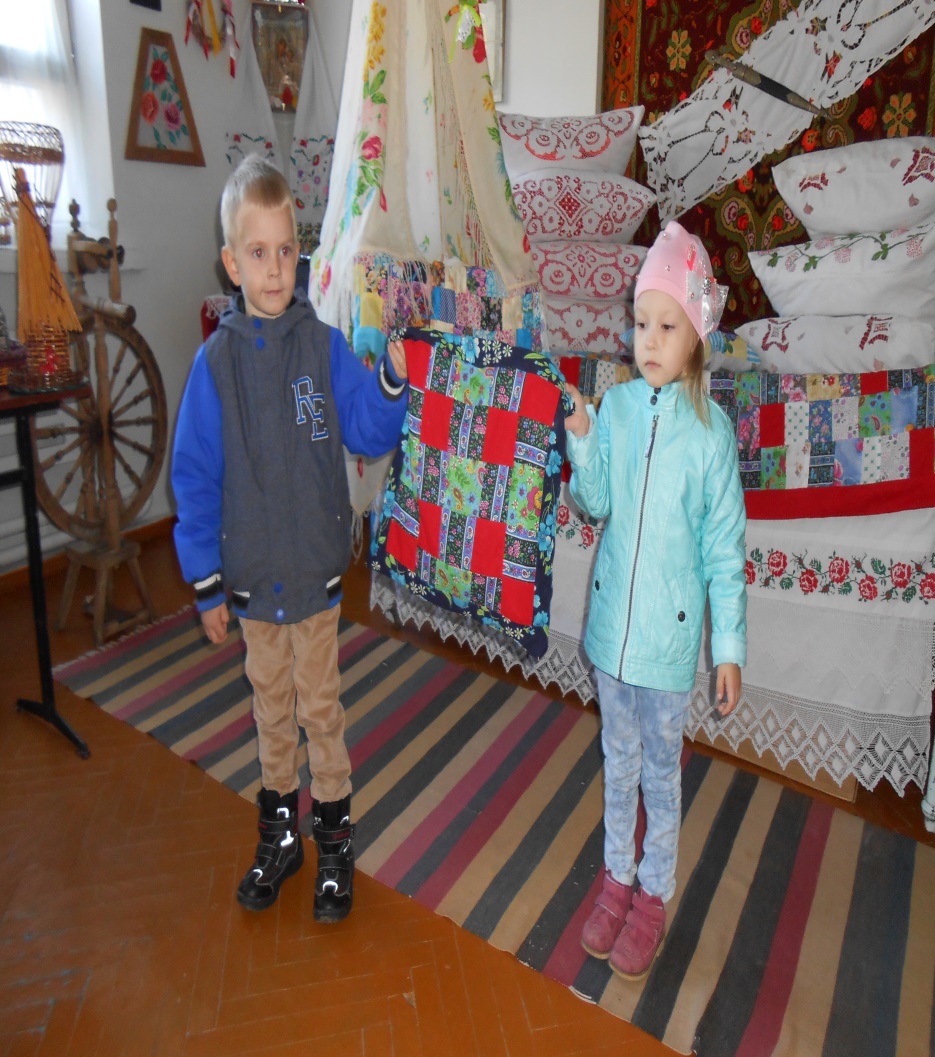 Любимые игры, песни, частушки
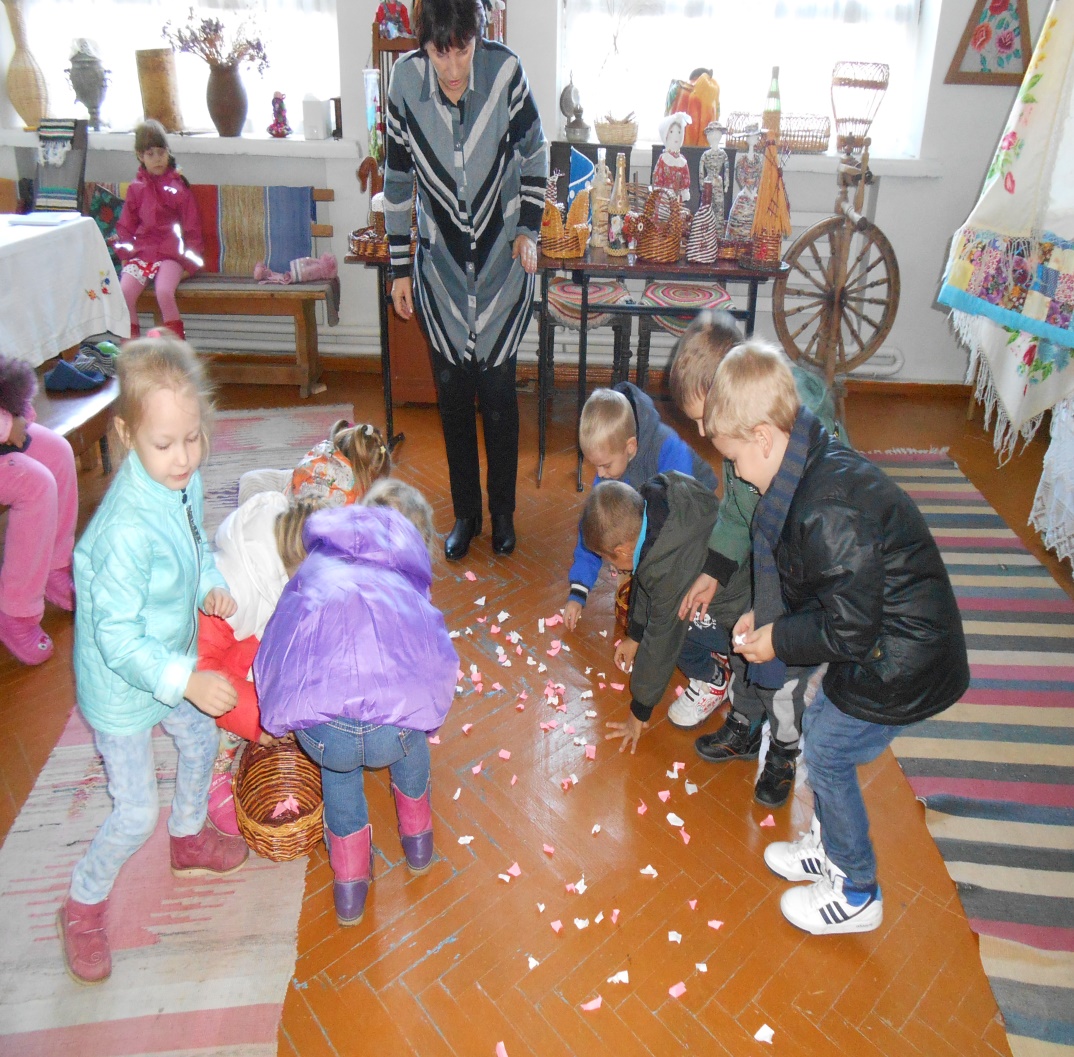 Основные задачи:-повысить интерес детей к истории своего народа;-развивать представление об истории развития края;-обогатить знания об образе жизни на Кубани.
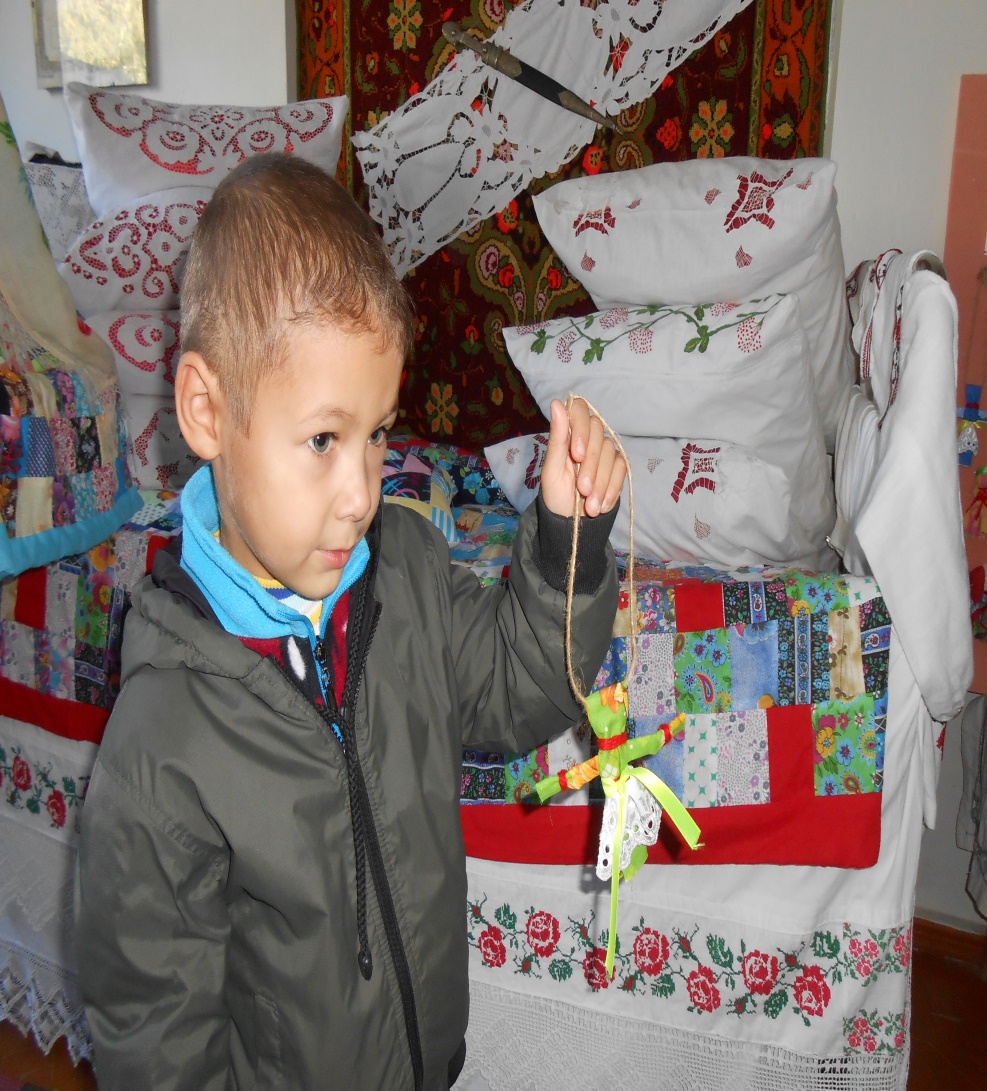 Ты Кубань, ты наша Родина!
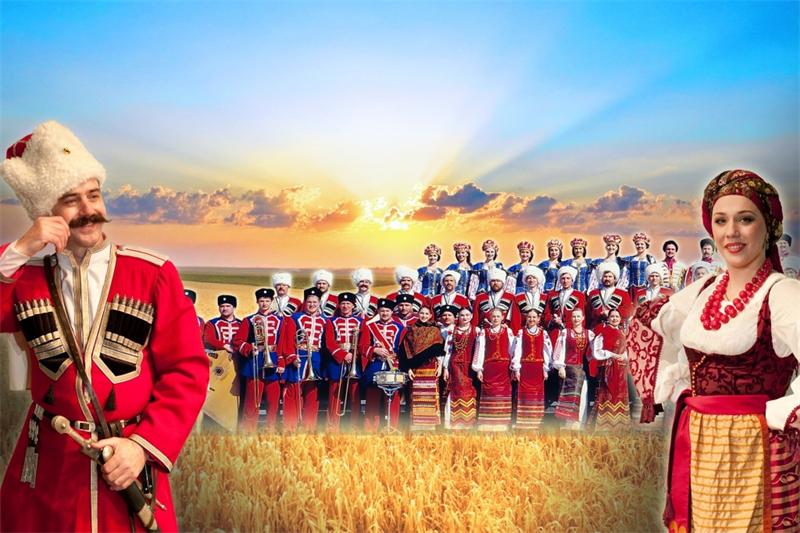 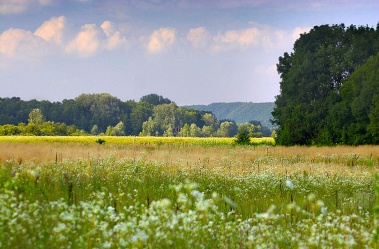